MINT-Online Querschnittsbereich „Kompetenzerfassung und –anrechnung“
gefördert durch
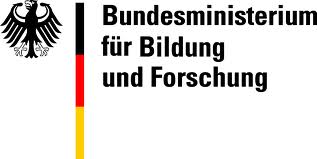 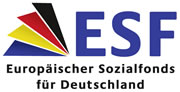 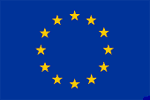 Anrechnung beruflicher Kompetenzen
Ziele:
Flexiblere Übergänge zwischen außerhochschulischer Bildung und Hochschule ermöglichen.
Anreize für lebenslanges Lernen schaffen.
Bildungswege flexibilisieren.
Bereits vorhandene Kenntnisse, Fertigkeiten und Kompetenzen gerechter als bisher berücksichtigen.
Den Weg zum Hochschulabschluss verkürzen.
Verkürzung der WB-Zeiten für den Arbeitgeber
2
Anrechnung auf Hochschulstudiengänge
Notwendige Voraussetzungen und Elemente:
Regelung im Landeshochschulgesetz
Anpassung der Prüfungsordnung(en)
Anrechnungsleitlinie oder -ordnung
Verfahren der individuellen Anrechnung von Aus-, Fort- und Weiterbildungen (Einzelfallentscheidung)
Verfahren der pauschalen Anrechnung von Aus-, Fort- und Weiterbildungen
Verfahren zur Anrechnung informell erworbener Kompetenzen
Anrechnungsbeauftragte und Zuständigkeiten
3
Anrechnung auf Hochschulstudiengänge
Notwendige Voraussetzungen und Elemente:
Regelung im Landeshochschulgesetz
Anpassung der Prüfungsordnung(en)
Anrechnungsleitlinie oder -ordnung
Verfahren der individuellen Anrechnung von Aus-, Fort- und Weiterbildungen (Einzelfallentscheidung)
Verfahren der pauschalen Anrechnung von Aus-, Fort- und Weiterbildungen
Verfahren zur Anrechnung informell erworbener Kompetenzen
Anrechnungsbeauftragte und Zuständigkeiten
4
Beschluss der KMK vom 28.6.2002
„Außerhalb des Hochschulwesens erworbene Kenntnisse und Fähigkeiten können im Rahmen einer –ggf. auch pauschalisierten – Einstufung auf ein Hochschulstudium angerechnet werden, wenn
[...] sie nach Inhalt und Niveau dem Teil des Studiums gleichwertig sind, der ersetzt werden soll [...]“
Beschluss der KMK vom 05.02.2009
„Um den Übergang beruflich qualifizierter Bewerber in den Hochschulbereich zu erleichtern […] setzen sich die WMK und die KMK für weitereichende Anrechnungsmöglichkeiten für die außerhalb von Hochschulen erworbenen Kenntnisse und Fähigkeiten ein. […] Sie bittet die Hochschulen hiervon verantwortungsvoll und stärker Gebrauch zu machen und in Kooperationsvereinbarungen mit Trägern der beruflichen Bildung Regelungen für die pauschale Anerkennung von beruflich erworbenen Kompetenzen zu treffen.“
Hintergründe
5
Niedersächsisches Hochschulgesetz (Novelle Juni 2010)
„Prüfungsordnungen sind so zu gestalten, dass […] die Anerkennung von […] beruflich erworbenen Kompetenzen nach Maßgabe der Gleichwertigkeit gewährleistet ist“ (§7(3))
Beispiele für Regelungen in Landeshochschulgesetzen
Gesetz über die Hochschulen in Baden-Württemberg (vom 14.07.2012)
„Außerhalb des Hochschulsystems erworbene Kenntnisse und Fähigkeiten sind auf ein Hochschulstudium anzurechnen, wenn zum Zeitpunkt der Anrechnung die für den Hochschulzugang geltenden Voraussetzungen erfüllt sind, die auf das Hochschulstudium anzurechnenden Kenntnisse und Fähigkeiten den Studien- und Prüfungsleistungen, die sie ersetzten sollen, nach Inhalt und Niveau gleichwertig sind und die Kriterien für die Anrechnung im Rahmen einer Akkreditierung überprüft worden sind.Außerhalb des Hochschulsystems erworbene Kenntnisse und Fähigkeiten dürfen höchstens 50 Prozent des Hochschulstudiums ersetzen. Die Hochschulen regeln die Einzelheiten in der Prüfungsordnung  […]
6
Anrechnung auf Hochschulstudiengänge
Notwendige Voraussetzungen und Elemente:
Regelung im Landeshochschulgesetz
Anpassung der Prüfungsordnung(en)
Anrechnungsleitlinie oder -ordnung
Verfahren der individuellen Anrechnung von Aus-, Fort- und Weiterbildungen (Einzelfallentscheidung)
Verfahren der pauschalen Anrechnung von Aus-, Fort- und Weiterbildungen
Verfahren zur Anrechnung informell erworbener Kompetenzen
Anrechnungsbeauftragte und Zuständigkeiten
7
Bachelorprüfungsordnung der CvO Universität Oldenburg 
„ (4) Nachgewiesene Kenntnisse, Fähigkeiten und Kompetenzen, die außerhalb der Hochschule erworben wurden, können angerechnet werden, sofern diese nach Inhalt und Niveau den Modulprüfungen des Studiengangs im Wesentlichen entsprechen und Gleichwertigkeit vorliegt. Auf der Grundlage von qualitätsgesicherten Äquivalenzgutachten ist auch eine pauschale Anrechnung von Fort- und Weiterbildungsabschlüssen möglich. Es können bis zu 50% der Kreditpunkte eines jeden Faches sowie Professionalisierungsmodule bis zu 15 Kreditpunkten angerechnet werden. Insgesamt  werden maximal 50% der Kreditpunkte eines Studiengangs aufgrund außerhochschulischer Vorleistungen angerechnet“
Hintergründe
8
Anrechnung auf Hochschulstudiengänge
Notwendige Voraussetzungen und Elemente:
Regelung im Landeshochschulgesetz
Anpassung der Prüfungsordnung(en)
Anrechnungsleitlinie oder -ordnung
Verfahren der individuellen Anrechnung von Aus-, Fort- und Weiterbildungen (Einzelfallentscheidung)
Verfahren der pauschalen Anrechnung von Aus-, Fort- und Weiterbildungen
Verfahren zur Anrechnung informell erworbener Kompetenzen
Anrechnungsbeauftragte und Zuständigkeiten
9
Anrechnungsleitlinie
Mögliche Inhalte:
Hintergründe / gesetzliche Grundlagen
Zuständigkeiten
Ablauf des Antragsverfahrens
Muster für Antragsformulare
Gründe für Annahme / Ablehnung
Verfahren bei Zweifelsfällen
Widerspruchmöglichkeiten / Verfahren bei Widerspruch
Darstellung der Abläufe bei individuellen und pauschalen Anrechnungsverfahren
10
Anrechnung auf Hochschulstudiengänge
Notwendige Voraussetzungen und Elemente:
Regelung im Landeshochschulgesetz
Anpassung der Prüfungsordnung(en)
Anrechnungsleitlinie oder -ordnung
Verfahren der individuellen Anrechnung von Aus-, Fort- und Weiterbildungen (Einzelfallentscheidung)
Verfahren der pauschalen Anrechnung von Aus-, Fort- und Weiterbildungen
Verfahren zur Anrechnung informell erworbener Kompetenzen
Anrechnungsbeauftragte und Zuständigkeiten
11
Formen der Anrechnung
Anrechnung informell erworbener Kompetenzen
Anrechnung von Aus-, Fort- oder Weiterbildungsabschlüssen
Einzelfall-entscheidung
pauschale Anrechnung
Anrechnung von Kenntnissen, Fertigkeiten und Kompetenzen unabhängig davon, in welchem Lernzusammenhang diese erworben wurden
Nachweis der Kompetenzen häufig über Portfolioverfahren
Entscheidung über Anrechnung für einzelne/n Studierende/n
Entscheidung durch Modulverantwort-liche/n oder Anrechnungsbeauf-tragte/n des Studiengangs
gilt für alle Absolvent/innen einer bestimmten beruf-lichen Qualifikation
Umfang der Anrechnung wird häufig auf Grundlage einer systematischen Begutachtung bestimmt (Äquivalenzvergleich)
„Aufstieg durch Bildung: offene Hochschulen“ – Wissenschaftliche Begleitung
Anrechnung auf Hochschulstudiengänge
Notwendige Voraussetzungen und Elemente:
Regelung im Landeshochschulgesetz
Anpassung der Prüfungsordnung(en)
Anrechnungsleitlinie oder -ordnung
Verfahren der individuellen Anrechnung von Aus-, Fort- und Weiterbildungen (Einzelfallentscheidung)
Verfahren der pauschalen Anrechnung von Aus-, Fort- und Weiterbildungen
Verfahren zur Anrechnung informell erworbener Kompetenzen
Anrechnungsbeauftragte und Zuständigkeiten
13
Pauschale Anrechnung
Grundprinzipien
Jede/r Inhaber/in der entsprechenden Fortbildungsabschlüsse erhält, ohne an einer Einzelfallprüfung teilnehmen zu müssen, eine bestimmte Anzahl von Kreditpunkten angerechnet.
Hochschule (und Fortbildungseinrichtungen) überprüfen einmalig, ob in welcher Höhe Kreditpunkte angerechnet werden können (Äquivalenzvergleich).
Anschließend wird allen Inhaber/innen des jeweiligen Fortbildungsabschlusses die Anrechnung garantiert.
Noten werden nach Möglichkeit aus dem Fortbildungszeugnis übernommen.
14
Pauschale Anrechnungsmöglichkeiten für den berufsbegleitenden BA Business Administration an der Uni Oldenburg
Berufsbegleitender Bachelorstudiengang „Business Administration in kleineren und mittleren Unternehmen“an der Carl von Ossietzky UniversitätOldenburg
Staatlich geprüfte(r)Betriebswirt/in(WisoAK, BBS OS)
Geprüfte/r Industriefachwirt/in
Verschiedene Industriemeister/in(Metall, Elektrotechnik, Mechatronik, Textil)
Betriebswirt/in IHK
Geprüfte/r Betriebswirt/in
Geprüfte/r Wirtschafts-fachwirt/in
Geprüfte/r Versicherungsfachwirt/in
Geprüfte/r Bilanzbuchhalter/in
Betriebswirt (VWA)
Finanzbuchhalter (VHS)
15
Pauschale Anrechnung
IHK-Fortbildungen – Bachelor „Business Administration“                an der CvO Universität Oldenburg
Studium Bachelor „Business Administration“
ohne Anrechnung zu erwerbende Kreditpunkte: 180
Industriemeister/in (Metall, Elektro…)
nach Anrechnung
24 KP
durch Studium zu erwerbende Kreditpunkte: 156
Anrech-nung
Geprüfte/r Industriefachwirt/in
nach Anrechnung
40 KP
durch Studium zu erwerbende Kreditpunkte: 140
Anrechnung
Industriefachwirt/in + Betriebswirt/in (IHK)
nach Anrechnung
40 KP
24 KP
durch Studium zu erwerbende KP: 116
Anrechnung
16
Beauftragung Gutachter/in
Zusammen-stellen der Dokumente
Vereinbarung eines Äquivalenz-vergleich
Durchführung des Vergleichs
Auswertung des Gutachtens / Erstellen einer Anrechnungs-empfehlung
Pauschale Anrechnung
Ablauf des Äquivalenzvergleichs
17
Pauschale Anrechnung auf den BA Business Administration
Erfahrungen
Ein Großteil der Studieninteressenten wird mittlerweile über die Anrechnungsmöglichkeiten auf den (kostenpflichtigen) Studiengang aufmerksam.
Zwischen den Trägern der beruflichen Bildung und dem Studiengang hat sich mittlerweile eine umfassende Kooperation entwickelt.
Die flexible Modularisierung des Studiengangs bewirkt, dass die Anrechnung von Modulen zu einer Verkürzung der Studiendauer führt.
Anrechnung ist nur eines von vielen Elementen, die erforderlich sind, um Studiengänge für beruflich Qualifizierte attraktiv zu gestalten. (Weitere Elemente: Zugang, Studienvorbereitungskurse, E-Learning, individuelle Betreuung der Studierenden, Studienfinanzierung, etc.)
18
Anrechnung auf Hochschulstudiengänge
Notwendige Voraussetzungen und Elemente:
Regelung im Landeshochschulgesetz
Anpassung der Prüfungsordnung(en)
Anrechnungsleitlinie oder -ordnung
Verfahren der individuellen Anrechnung von Aus-, Fort- und Weiterbildungen (Einzelfallentscheidung)
Verfahren der pauschalen Anrechnung von Aus-, Fort- und Weiterbildungen
Verfahren zur Anrechnung informell erworbener Kompetenzen
Anrechnungsbeauftragte und Zuständigkeiten
19
Anrechnung informell erworbener Kompetenzen
Anrechnung erfolgt auf der tatsächlichen Kenntnisse, Fertigkeiten und Kompetenzen eines Studierenden. Dabei spielt keine Rolle, auf welche Art und Weise diese erworben wurden.
Im Rahmen des Verfahrens wird geprüft, ob der/die Studierende tatsächlich über die erforderlichen Kenntnisse, Fertigkeiten und Kompetenzen verfügt.
Die Überprüfung erfolgt anhand von authentischen Dokumenten (Portfolio), die z.B. die Berufserfahrung und die beruflichen Fähigkeiten belegen.
Gegenwärtig wird ein E-Portfolio-Verfahren zur individuellen Anrechnung entwickelt. 
Im BA „Business Administration“ können bis zu 40 KP (=1000 Lernstunden) individuell angerechnet werden.
20
Anrechnung informell erworbener Kompetenzen
Ablauf
Fachdozent/in beurteilt dass Portfolio anhand vorgegebener Bewertungsstandards
Student/in erhält Leitfaden zur Erstellung eines Portfolios
bei Erfolg:Vergabe von Kreditpunkten für die geprüften Module (Anrechnung)
Student/in reicht authentische Belege über eigene Tätigkeiten und Lernerfahrungen ein (Portfolio)
im Zweifelsfall:Anhörung des/der Student/in im Rahmen eines Fachgesprächs
21
Anrechnung informell erworbener Kompetenzen
Beispiel
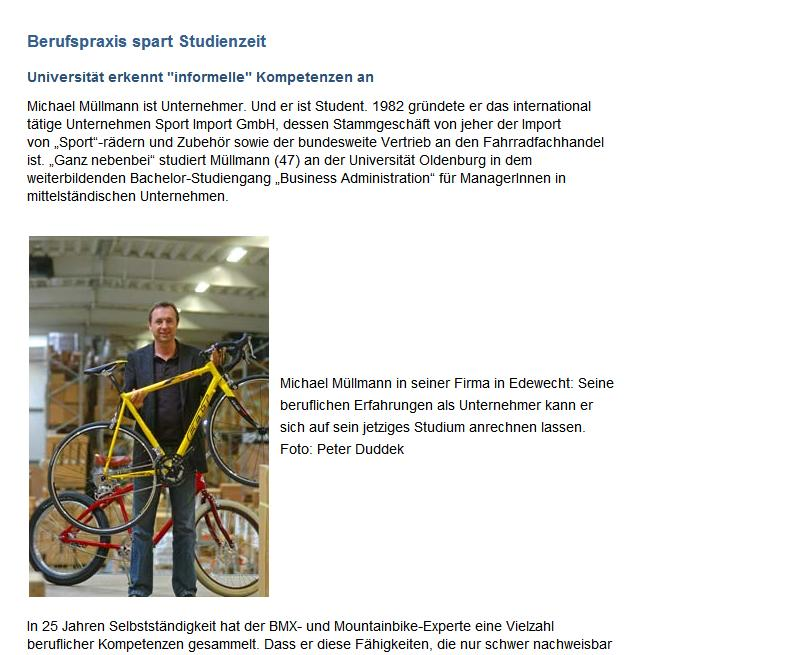 22
Anrechnung informell erworbener Kompetenzen
Erfahrungen
Anrechnung basierend auf authentischen Erfassungsmethoden ist aufwendig. 
Lehrende und Anrechnungsinteressierte müssen umfassend beraten bzw. betreut werden.  
Lehrkräfte neigen dazu, das Verfahren „akademisch“ zu interpretieren.
Manche Module korrespondieren nicht mit beruflichen Anforderungsbereichen bzw. Kompetenzen.
Aussagekraft des Verfahrens wird von den Fachdozent/inn/en positiv beurteilt. 
Demnächst: Professionalisierungsmodul zur Erstellung eines Portfolios (2 KP)
23
Anrechnung auf Hochschulstudiengänge
Notwendige Voraussetzungen und Elemente:
Regelung im Landeshochschulgesetz
Anpassung der Prüfungsordnung(en)
Anrechnungsleitlinie oder -ordnung
Verfahren der individuellen Anrechnung von Aus-, Fort- und Weiterbildungen (Einzelfallentscheidung)
Verfahren der pauschalen Anrechnung von Aus-, Fort- und Weiterbildungen
Verfahren zur Anrechnung informell erworbener Kompetenzen
Anrechnungsbeauftragte und Zuständigkeiten
24
Implementierung von Anrechnung an Hochschulen
Dokumente
Gremien/Entscheider
Benötigte Ressourcen
Prüfungsordnung (Anrechnungspara-graph)
Anrechnungsricht-linie oder –ordnung
Akkreditierungsantrag (Darstellung des Anrechnungs-verfahrens)
Präsidium
Fakultäten / Fakultätsräte
Studiengangsverant-wortliche
Prüfungsamt / Verwaltung
evtl. Senat
Anrechnungs-beauftragte/r der Hochschule
Sachbearbeiter/in für Anrechnung im Prüfungsamt
Anrechnungsbe-auftragte der Studiengänge
zentrale und dezentrale Anrechnungsberatung
„Aufstieg durch Bildung: offene Hochschulen“ – Wisenschaftliche Begleitung
Kontakt
Querschnittsbereich „Kompetenzerfassung und –anrechnung“
Carl-von-Ossietzky-Universität Oldenburg
26111 Oldenburg
http://www.anrechnung.uni-oldenburg.de
Dr. Wolfgang Müskens
wolfgang.mueskens@uni-oldenburg.de
Dipl.-oec. Anja Eilers-Schoof
anja.eilers.schoof@uni-oldenburg.de
26